Talking about a future school trip
and drink in a café or market
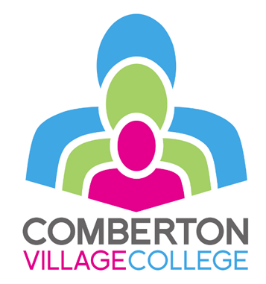 Oral & written GCSE exams
French Curriculum map
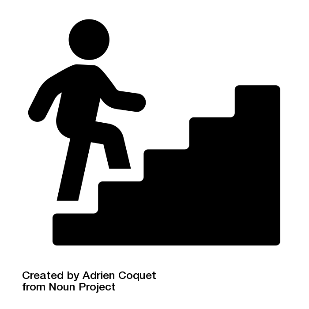 Revision
Volunteering
Passive
Ethical shopping
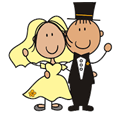 Mock exams
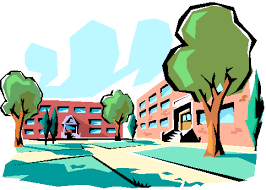 World issues
Future personal
plans
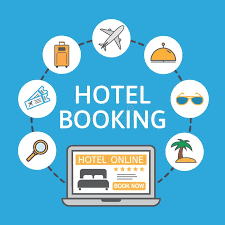 School
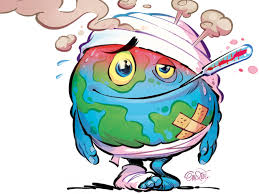 Vices
Healthy living
Revision
Hotels & restaurants
YEAR
Subjunctive
11
Describing an ideal holiday
French interaction day
Jobs & careers
Past, present & future holidays
Pluperfect tense
Y10 exams & feedback
Comparing schools in France and England
Describing a school exchange
Imperative
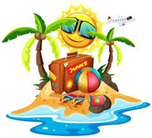 Present, perfect & future tenses
Food for
 special occasions
Depius + the present tense
Combining different tenses
Role models
Community projects
YEAR
10
Paris immersion Trip
Life when you were younger
Discussing plans & weather
Describing daily routine
Using 3
 time frames
Festivals & traditions
Free time activities
Describing a town
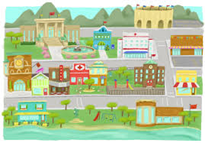 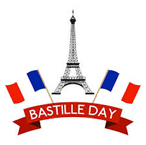 Arranging & describing a night out
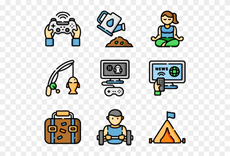 Describing relationships
Using three tenses together
Describing self, family
& friends
Using three tenses in writing
Talking about your musical tastes
Describing what you used to be like
Talking about where I live
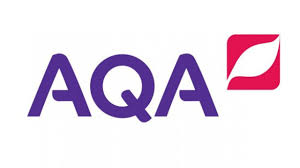 Talking about TV & video games
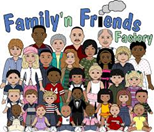 Using the present & perfect tenses
Paris immersion Trip
Translation Bee
Saying where you went & how
Describing what your primary school was like
Describing my region
Arranging to go to the cinema
Using the imperfect tense
Talking about daily routine & moving house
Talking about holidays & what you did
Describing a visit to a theme park
Talking about what you & others do at school
Talking about nouns you can't count
Saying what you do or did in a typical day
Talking about what groups of people do
Talking about what you do in your free time & where you do it
Talking about parts & wholes
YEAR
9
Arsenal Double Club
Formal & informal situations: 
Talking to people you do & don't know
Talking about what you are doing this week & what you do every week
What is it like?
Sharing past experiences
People and places in the past
Asking about what happened in the past
Saying what people don’t want to, can’t and don’t have to do
Saying people do not do something
Expressing future intentions
Talking about jobs
What happens & doesn't happen
Talking about what you are doing today vs what you did yesterday
Using question words
Paris immersion Trip
Christmas card competition
Asking how to say & write new words in French
Distinguishing between being & having
Talking about what, when, where & why you celebrate
Talking about how people celebrate
Talking about what people want to, can and must do
Describing things 
and people
YEAR
8
Saying where people go (places)  
Saying where people go (countries)
Talking about yourself, to and about someone else
Describing people (family)
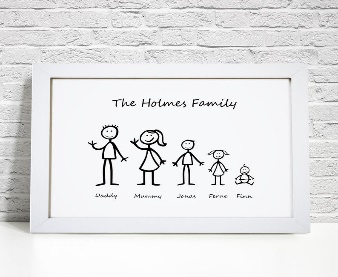 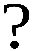 Asking questions with subject-verb inversion
Saying what people have  
Saying what people do
Asking questions  
Using question words
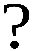 Saying how many there are
Saying what people have 
Describing things 
Distinguishing between having and being
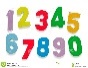 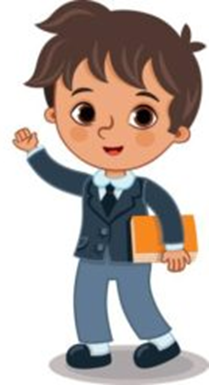 Saying what people do
YEAR
7
Saying ‘you’ to one & 
more than one person
International Talent evening
Christmas card competition
Saying what we do  
Saying what others do
Distinguishing between having and being Talking about a thing or person  
Talking about doing and making things
Describing a thing or person  
Asking yes/no questions with raised intonation
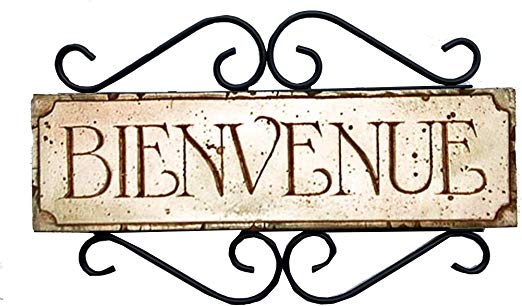 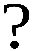 One language sets you in a corridor for life. Two languages open every door along the way